Campagne alternanceAKTO 2022- Posts réseaux sociaux
02.12.2021
Commis de cuisine
2
XXXXXX
Comme Sibyle, trouve ta place en alternance dans la restauration !

Retrouve les opportunités dans de très nombreux secteurs ici 👇 
akto.fr/campagne-alternance/icicestmaplace/ 
#icicestmaplace
Texte post : 
Comme Sibyle, trouve ta place en alternance dans la restauration !
Retrouve les opportunités dans de très nombreux secteurs ici 👇 
akto.fr/campagne-alternance/icicestmaplace/ 
#icicestmaplace


Visuel : 
visuel dispo dans la valise

CTA :https://www.akto.fr/campagne-alternance/icicestmaplace/
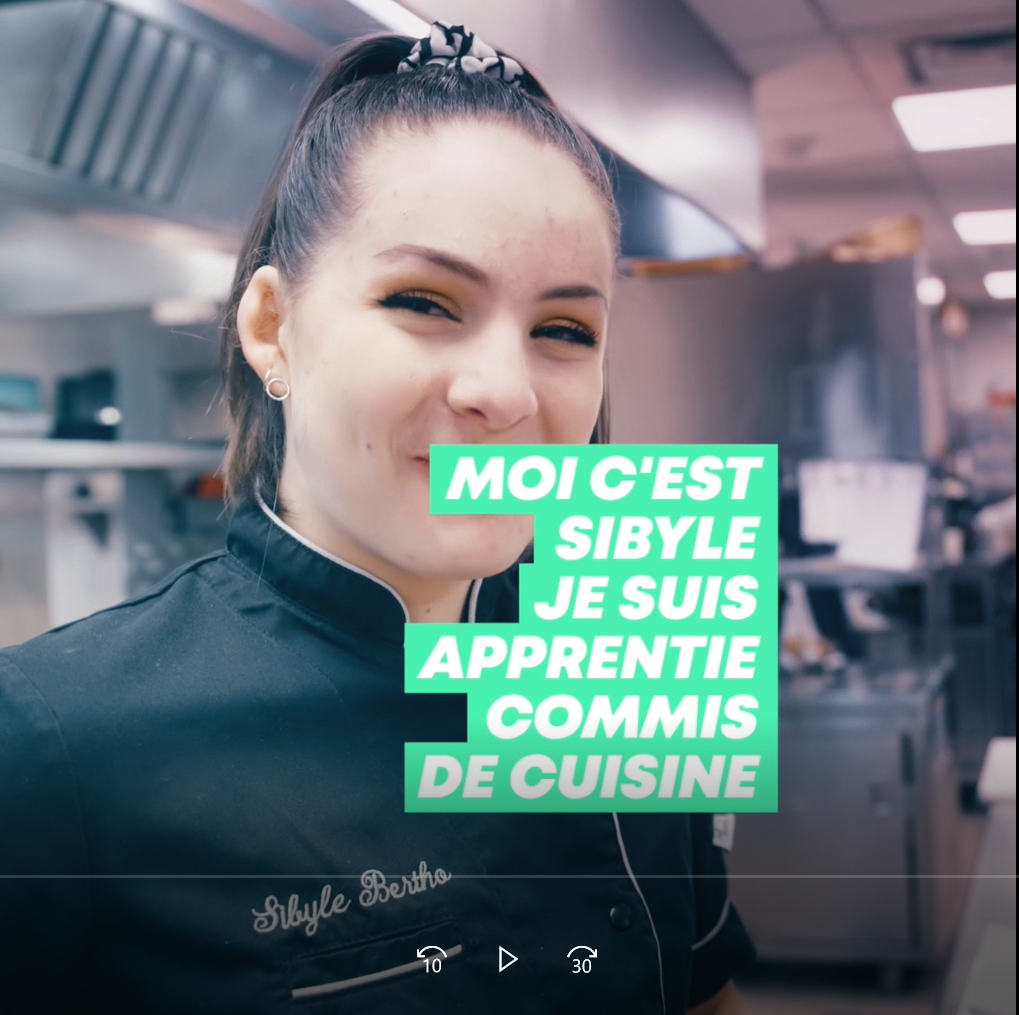 Serveur
3
XXXXXX
Comme Victor, trouve ta place en alternance dans la restauration !

Retrouve les opportunités dans de très nombreux secteurs ici 👇 
akto.fr/campagne-alternance/icicestmaplace/ 
#icicestmaplace
Texte post : 
Comme Victor, trouve ta place en alternance dans la restauration !
Retrouve les opportunités dans de très nombreux secteurs ici 👇 
akto.fr/campagne-alternance/icicestmaplace/ 
#icicestmaplace


Visuel : 
visuel dispo dans la valise

CTA :https://www.akto.fr/campagne-alternance/icicestmaplace/
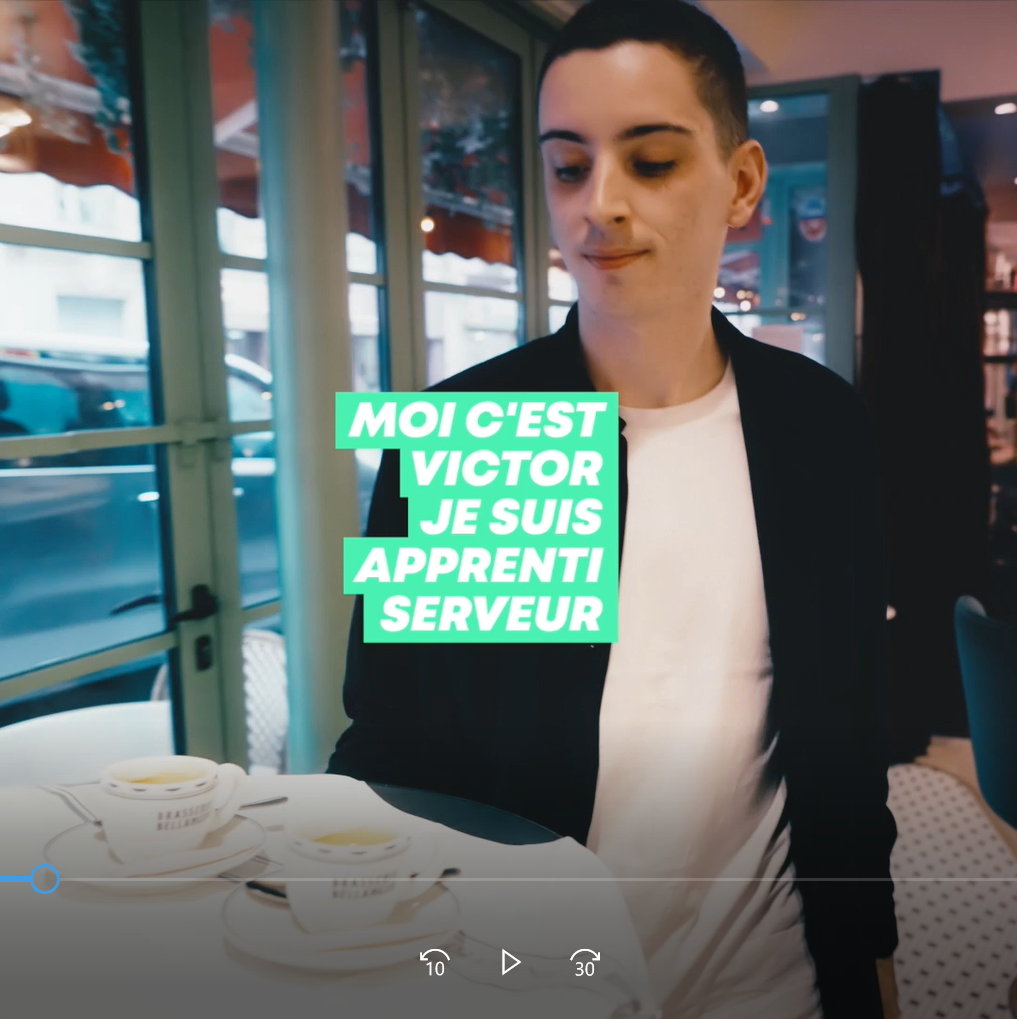